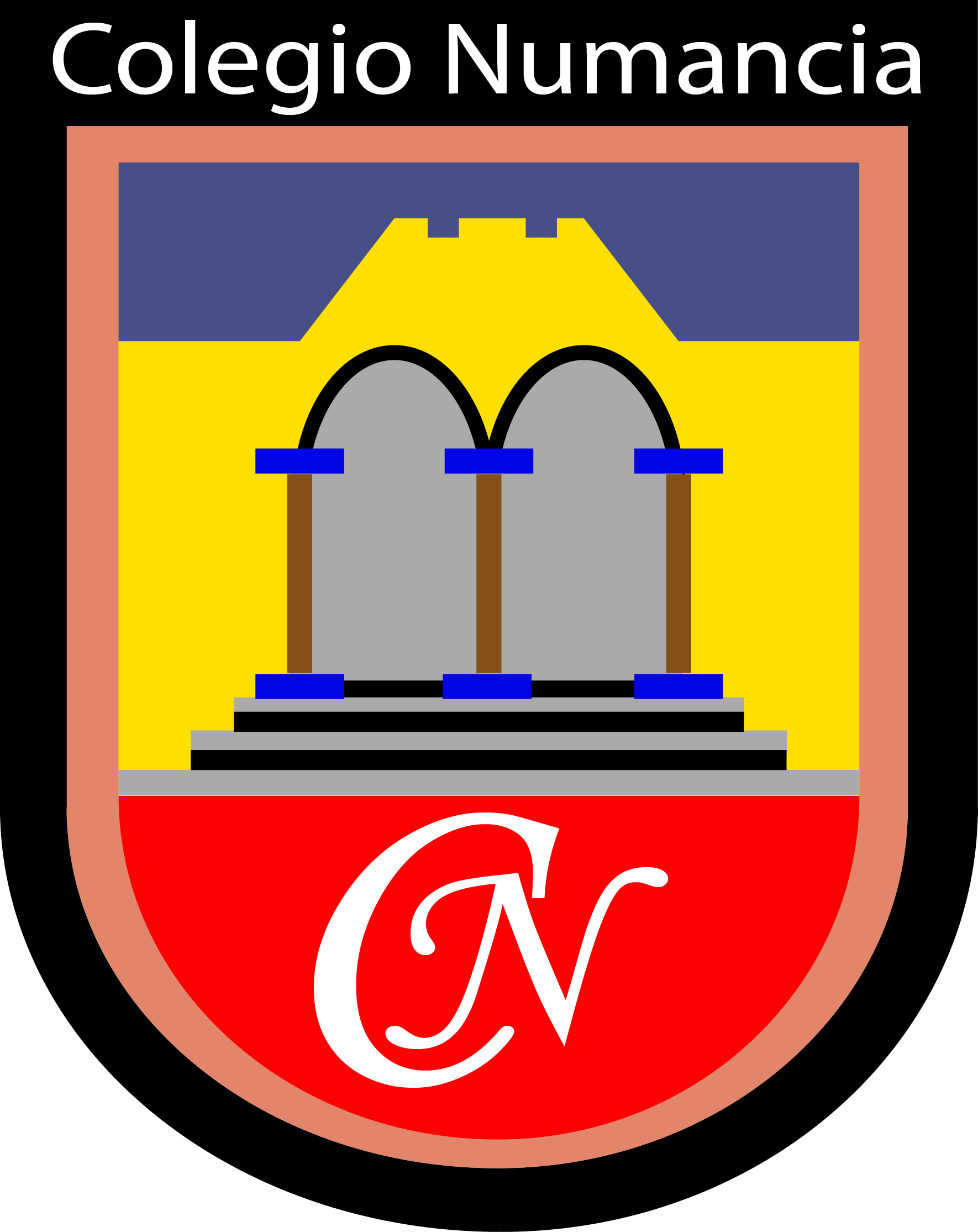 Física ”Ondas”1º Medio
Profesor: Bastián Cárdenas Godoy
Ruta de aprendizaje
Objetivo: Resumir el contenido de ondas remarcando las principales características y su matemática
Contenido

Ondas
Partes de una onda 
Matemáticas
Tipos de ondas 
Propiedades de las ondas

Cierre de la clase
2
Resumamos todo lo visto
Ondas, longitud de onda, frecuencia, periódo, velocidad, ciclos, amplitud, etc…
3
Ondas
Perturbación de un medio, que se propaga a través
del espacio transportando energía.
El medio perturbado puede ser de naturaleza diversa
como aire, agua, un trozo de metal, el espacio o el vacío
4
Identifiquemos todas las partes de las ondas
5
Matemáticas en las ondas
6
Ondas mecánicas. Precisan de un medio elástico y de condiciones determinadas de temperatura y presión, para propagarse efectivamente. Por ejemplo: las ondas sonoras que se propagan por el aire o por el agua.

Ondas electromagnéticas. No requieren de un medio porque se pueden propagar en el vacío. Por ejemplo: la luz.
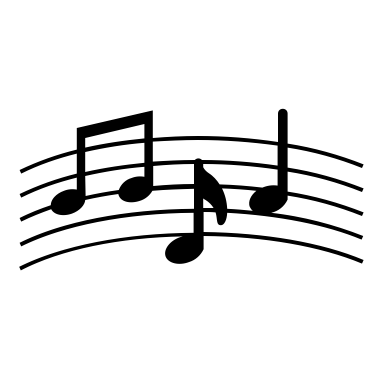 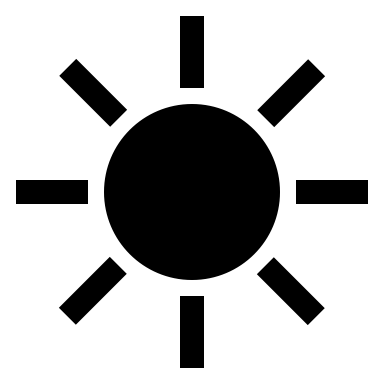 7
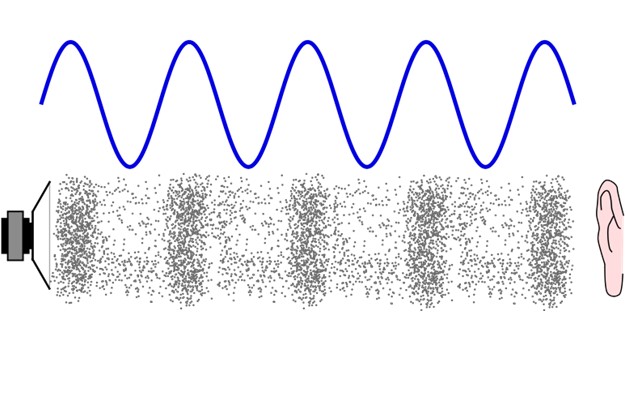 Ondas longitudinales. Las partículas del medio se mueven en la misma dirección en que se propaga la onda.

Ondas transversales. Las partículas vibran perpendicularmente a la dirección de propagación de la onda.
8
Ondas viajeras: se propagan libremente transportando energía a otros lugares del espacio.

La onda se propaga partiendo de una fuente.

Ondas estacionarias: Se forma cuando una onda viajera  se refleja invertida  respecto de la onda incidente. 
De esta forma  la onda proveniente de la fuente y la reflexión de ella  se superponen  originando una onda que pareciera estar fija.
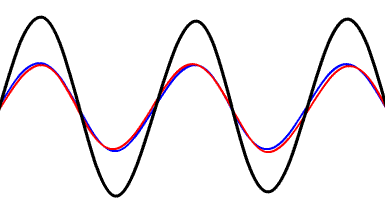 9
Reflexión de una onda
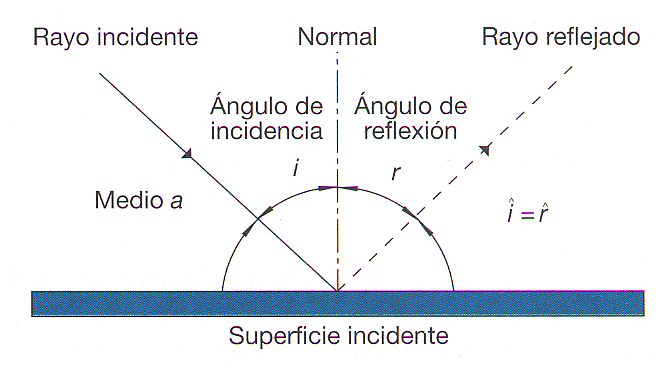 10
Refracción de la onda
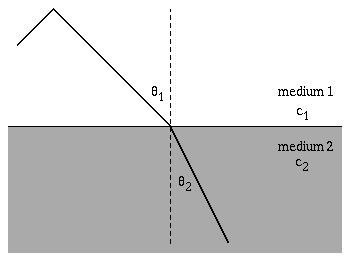 11
Difracción de la onda
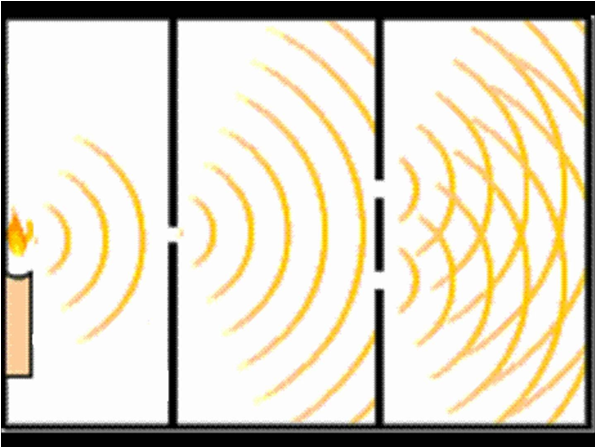 12
Lo principal
Las Ondas
Y sus principales características
13